THE TECHNIUE OF DIALOGUE: CONVERSATION
Conversations in a play have marked differences from conversations in real life. In dialogue there are fewer interruptions; people do not bore other people; almost everyone is a more attentive and courteous listener than in real life, though the quality of the talk makes boredom less likely. Unless for some special comic or pathetic effect, people are much less concerned with such practical, immediate necessities as going out to work, cleaning boots, bathing the baby; and no conversation is generally more fairly shared than among live persons in a room in real life (117).
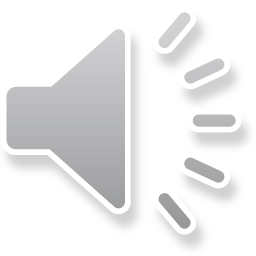 ASIDE
Another convention of stage dialogue is the 'aside', a way of showing inner thoughts as opposed to outward expression. But the 'aside' is accepted on the stage as a means of showing than what one character says to another is insincere or has a double meaning. It is used very little in the more naturalistic twentieth-century drama (118 – 119).
A play often contains a number of great set speeches in prose or verse. These are dictated partly—in good drama—by the passion and creative joy of the writer; but we should not forget that they are also there to give the great actor or actress an opportunity to show skill and fervor in handling of emotion. Actors and actresses are glade to have parts that give full scope to their virtuosity, and dramatists generally seek to provide such opportunities (121).
In studying the craftsmanship of a given play we must notice the difference between dialogue whose first function is to convey information, to carry on the plot, and dialogue whose first function is to please by its beauty, wit, oddity or other intrinsic quality. A too thorough separation of these functions denotes bad dramatic craftsmanship, for much material is wasted in one sense or another and there is often some degree of division (123).
The only possible way to analyze a stage dialogue adequately is to act it, or failing that, to read it aloud; if this is quite impossible one should at least read it aloud in imagination. Moreover, many broken speeches, hesitations, ambiguous expressions and animal noises take on an interesting significance on the stage. The person who wants to succeed in play-reading should learn to laugh and cry on the stage at will (126).